¡Bienvenidxs a los Exit Tickets!
¡Gracias por descargar el material!
¿Qué es un Exit Ticket? Es un tipo de evaluación formativa que permite monitorear el proceso de aprendizaje de nuestros alumnxs ya que contiene instrucciones para que realicen luego de finalizada la clase. Es un “ticket de salida” que deberán completar antes de salir de la clase poniendo en práctica lo aprendido e incluso integrando saberes de clases anteriores. Si no lo completan, no se van, je je je. 

Sobre el material: encontrarán la versión en inglés y en español del mismo Exit Ticket. Podrán editar el documento para acomodar las instrucciones según sus necesidades. Pueden borrar las diapositivas que no correspondan al idioma. Se pueden imprimir varias tarjetas por hoja y entregarlas a lxs chicxs en tamaño chico (sugiero mitad de hoja A4, dos diapositivas por hoja).

TIP: Si usan Google Classroom, pueden copiar la diapositiva que les interesa en un nuevo “google slides” y asignar una copia a cada alumno como tarea.
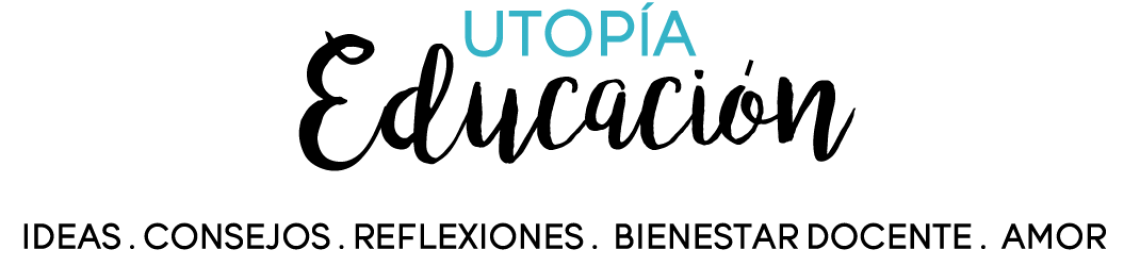 One thing I have a question about
Two things I learned
EXIT TICKET
Name:
Three things I can build on
Una pregunta sobre la clase de hoy
Dos cosas que aprendí
Ticket de salida
nombre:
Tres cosas sobre las que puedo trabajar
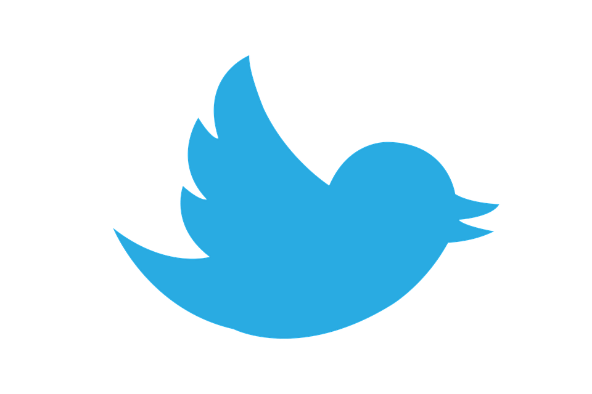 Can you sum up today’s lesson in 140 characters?
@________________
______________________________________________________________________________________________________________________________________________________________________________________________________________________________________________________________________________________________________________________________________________________________________________

Psst! Don’t forget your hashtags! #______________________ #_________________________
Exit ticket
Name:
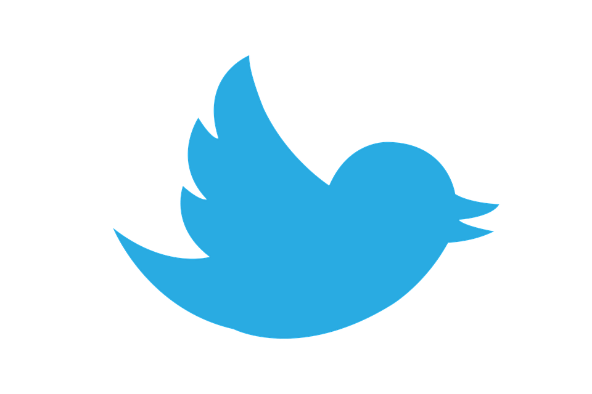 ¿Podés resumir la clase de hoy en 140 caracteres?
@________________
______________________________________________________________________________________________________________________________________________________________________________________________________________________________________________________________________________________________________________________________________________________________________________

¡No te olvides de los hashtags! #______________________ #_________________________
Ticket de salida
nombre:
Mind map today’s lesson!
Exit ticket
Name:
Dibujá un mapa mental de la clase de hoy
Ticket de salida
Nombre:
About today’s lesson
A COLOR
A WORD
A PHRASE
Exit ticket
Name:
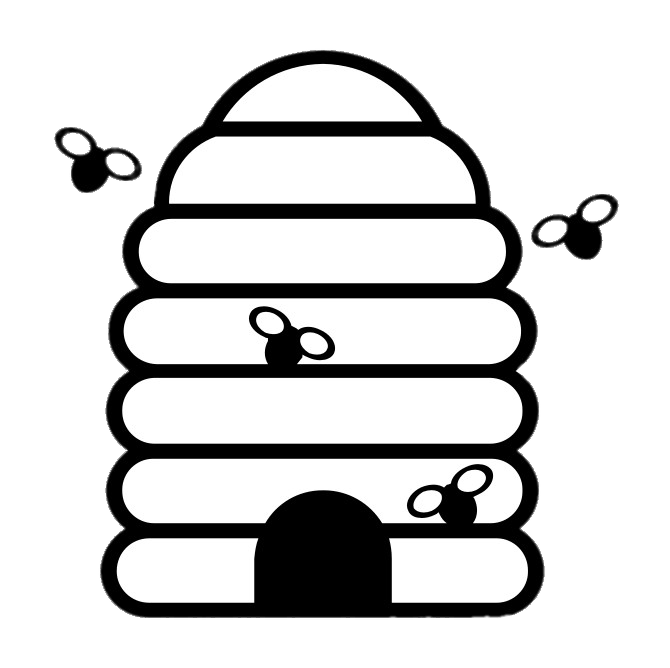 AN IDEA
Sobre la clase de hoy
UN COLOR
UNA PALABRA
UNA FRASE
Ticket de salida
nombre:
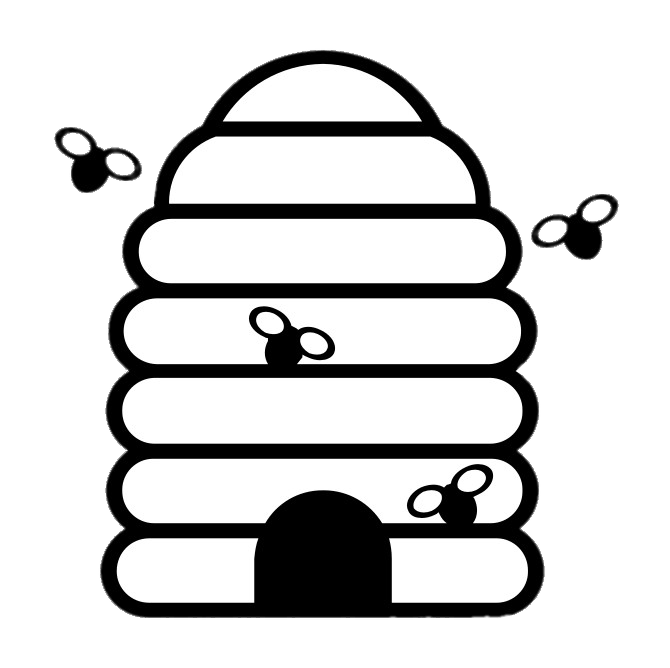 UNA IDEA
____________________________________________________________________________________________________________________________________________________________________________________________________________________________________
Write an Instagram post about the lesson
Exit ticket
Name:
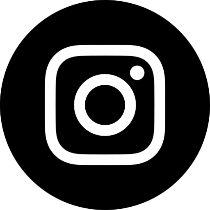 ____________________________________________________________________________________________________________________________________________________________________________________________________________________________________
¡Escribí un post en Instagram sobre la clase!
TICKET DE SALIDA
Nombre:
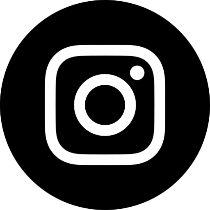 How do you feel about today’s lesson?
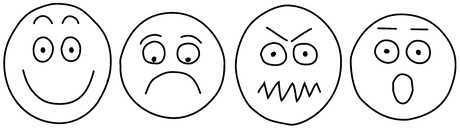 Exit ticket
Name:
________________________________________________________________________________________________________________________________________________________________________________________________________________________________________________________________________________________________________________________________
¿Cómo te sentís después de la clase?
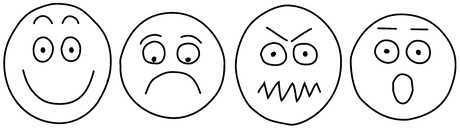 TICKET DE SALIDA
NOMBRE:
________________________________________________________________________________________________________________________________________________________________________________________________________________________________________________________________________________________________________________________________
I used to think
Now I think
Exit ticket
name:
Antes pensaba
Ahora pienso
Exit ticket
name:
WHAT I LIKED
WHAT I DIDN’T LIKE
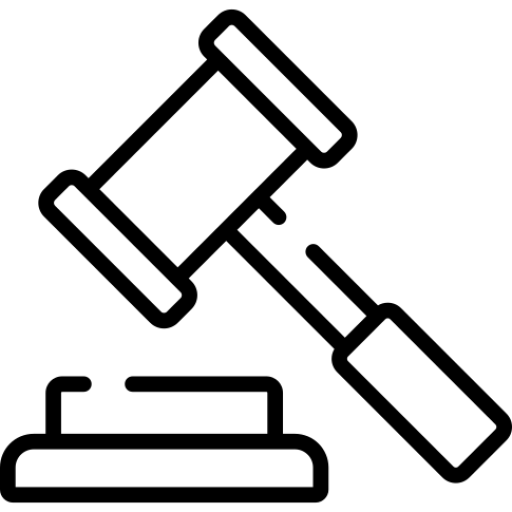 Exit ticket
name:
LO QUE ME GUSTÓ
LO QUE NO ME GUSTÓ
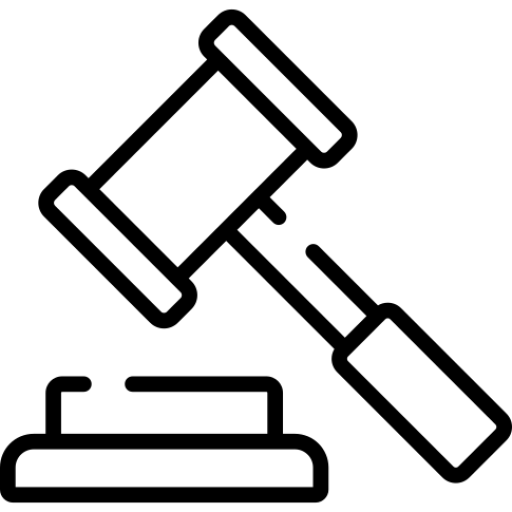 TICKET DE SALIDA
NOMBRE:
WRITE TWO QUESTIONS FOR YOUR PARTNER AND LET HIM/HER ANSWER THEM ON THIS TICKET
QUESTION
ANSWER
Exit ticket
name:
ANSWER
QUESTION
PARTNER’S NAME:______________
ESCRIBÍ DOS PREGUNTAS PARA TU COMPAÑERO/A Y PEDILE QUE LAS RESPONDA
PREGUNTA
RESPUESTA
TICKET DE SALIDA
nOMBRE
RESPUESTA
PREGUNTA
NOMBRE DEL/A COMPAÑERO/A:______________
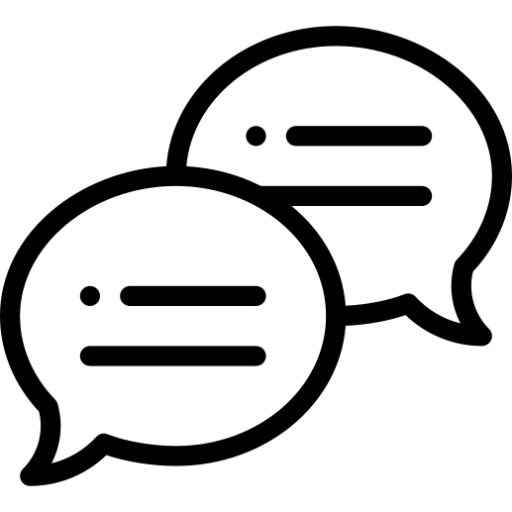 Talk to your partner about today’s lesson
Summarize today’s lesson in your own words
______________________________________________________________________________________________________________________________________________________________________________
Exit ticket
name_:
How can you help your friend?
__________________________________________________________________________________________________________________________________________________________________________

How can your partner help you?
__________________________________________________________________________________________________________________________________________________________________________
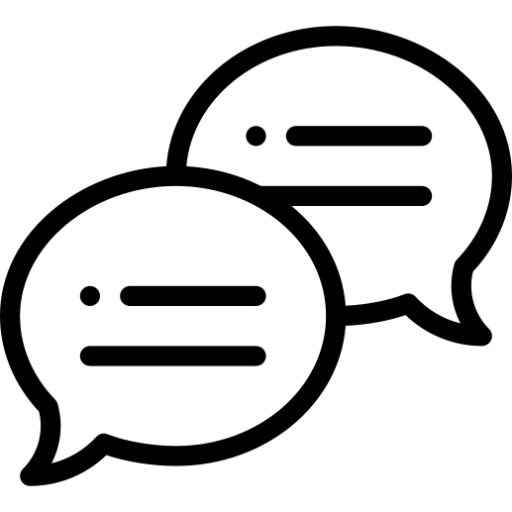 Hablá con tu compañero/a sobre la clase de hoy
Resumí la clase con tus propias palabras
______________________________________________________________________________________________________________________________________________________________________________
Ticket de salida
nombre_:
¿cómo podés ayudar a tu compañero/a?
__________________________________________________________________________________________________________________________________________________________________________

¿cómo puede ayudarte tu compañero/a?
__________________________________________________________________________________________________________________________________________________________________________
LET YOUR MIND SPEAK!
WHAT YOU LEARNED
QUESTIONS YOU HAVE
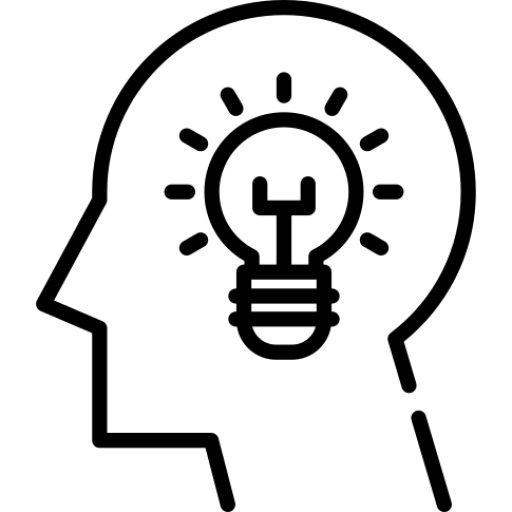 Exit ticket
name_:
CONNECTIONS YOU MADE
WHAT YOU NEED TO WORK ON
¡QUE TU MENTE HABLE!
LO QUE APRENDISTE
PREGUNTAS SOBRE EL TEMA
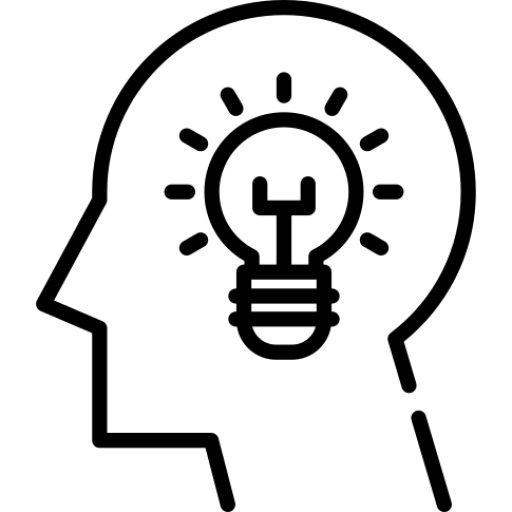 TICKET DE SALIDA
NOMBRE:
CONEXIONES QUE HICISTE
LO QUE NECESITÁS TRABAJAR
HOW WOULD YOU CONNECT TODAY’S LESSON WITH YOUR DAILY LIFE?
__________________________________________________________________________________________________________________________________________________________________________________________________________________________________________________________________________________________________________________________________________________________________________________________________________________________________________________________________________________________________________________
Exit ticket
name:
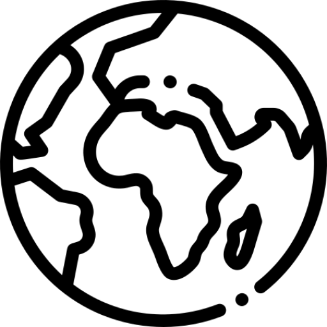 ¿CÓMO CONECTARÍAS LA CLASE DE HOY CON TU VIDA DIARIA?
__________________________________________________________________________________________________________________________________________________________________________________________________________________________________________________________________________________________________________________________________________________________________________________________________________________________________________________________________________________________________________________
TICKET DE SALIDA
NOMBRE:
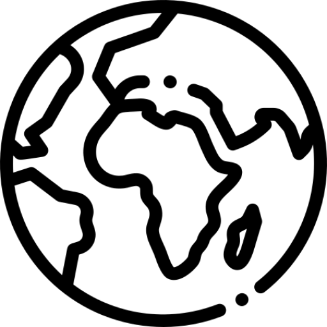 Color all the emojis that represent your understanding of today’s lesson
Explain your choices!
____________________________________________________________________________________________________________________________________________________________________________________________________________________________________________________________________________________________________________________________________
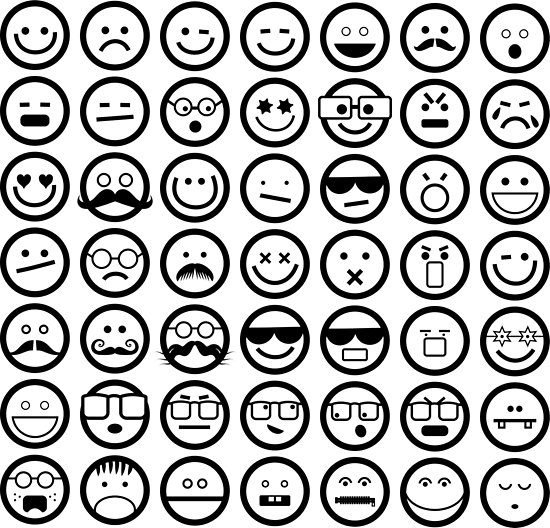 EXIT TICKET
NAME:
Coloreá los emojis que representen tu nivel de comprensión de la clase de hoy
¡Explicá tu elección!
____________________________________________________________________________________________________________________________________________________________________________________________________________________________________________________________________________________________________________________________________
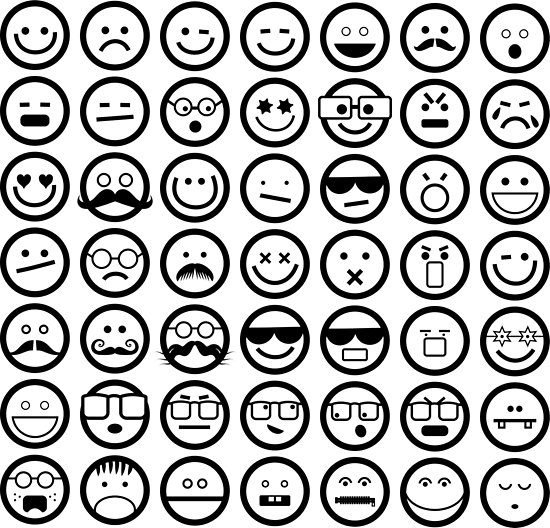 Ticket de salida
nombrE:
¡Eso es todo!
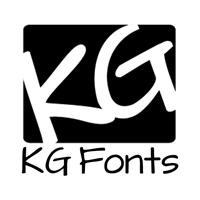 Fuentes: para el diseño del material utilicé fuentes de Kimberly Geswein. El link de descarga para uso personal, no comercial, es el siguiente:
https://www.teacherspayteachers.com/FreeDownload/ALL-Kimberly-Geswein-Fonts-in-One-Big-Download-Personal-Use-537780
Íconos: descargados del buscador de íconos del siguiente link:
https://www.flaticon.es/
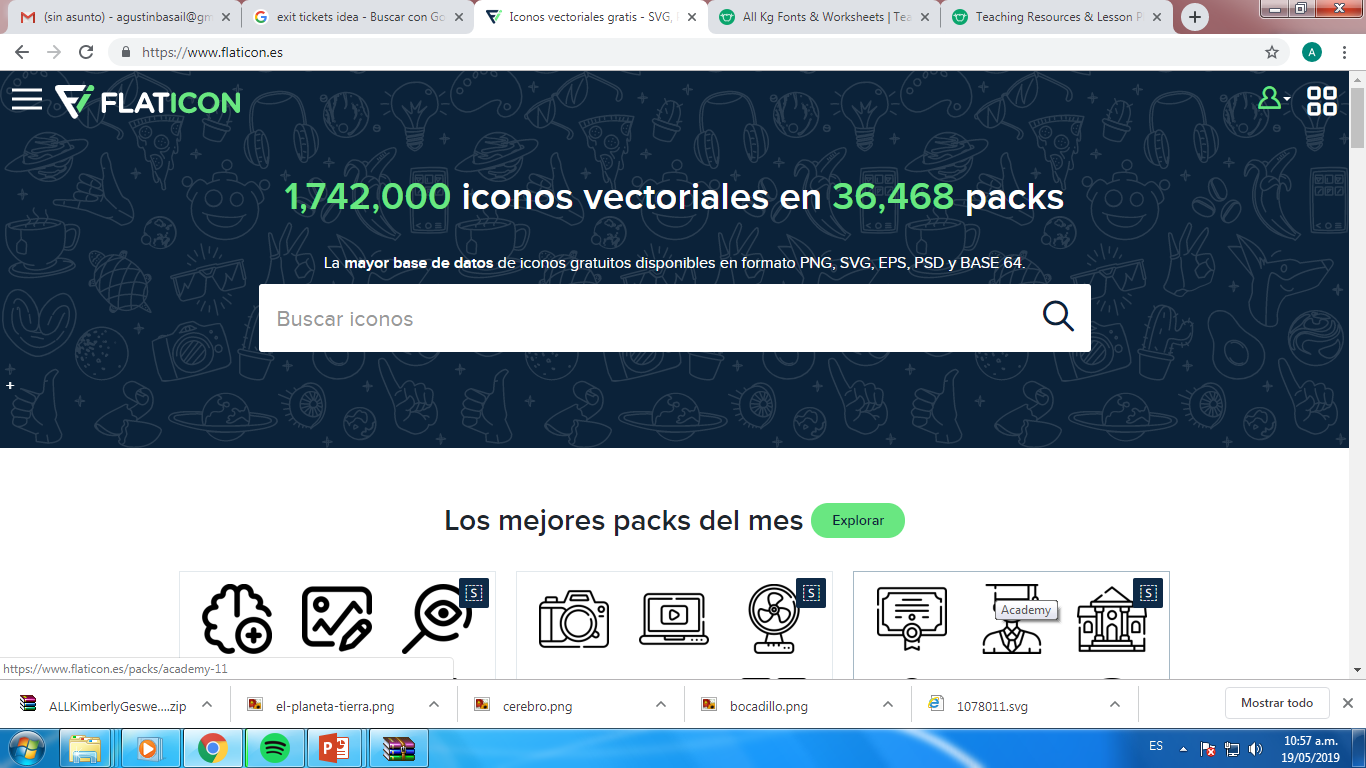 Ideas: me inspiré en el libro “Hacer visible el pensamiento” y sus rutinas de pensamiento visible. Los exit tickets están dando vueltas hace mucho, busqué ideas en Pinterest y pueden hacer lo mismo para seguir creando los suyos propios.
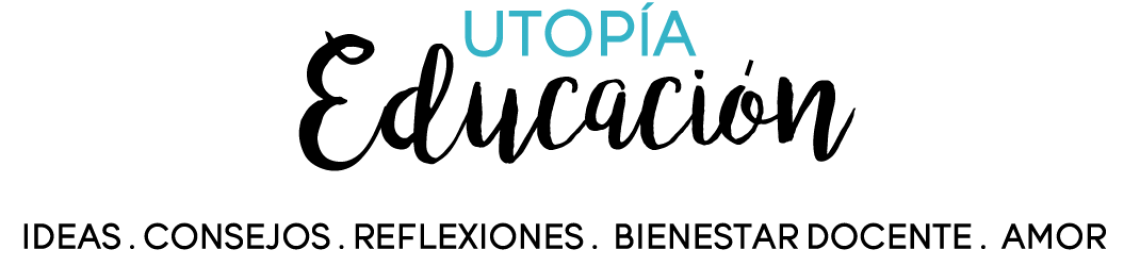